Федеральный закон от 28.12.2013 г. №426-ФЗ «О специальной оценке условий труда»
Специальная оценка условий труда
Федеральный закон от 28.12.2013 г. №426-ФЗ «О специальной оценке условий труда»

Приказ Минтруда России №33н от 24 января 2014 г.«Об утверждении Методики проведения специальной оценки условий труда, Классификатора вредных и (или) опасных производственных факторов, формы отчета о проведении специальной оценки условий труда и инструкции по ее заполнению»

Приказ Минтруда России №32н от 24 января 2014 г.«Об утверждении формы сертификата эксперта на право выполнения работ по специальной оценке условий труда, технических требований к нему, инструкции по заполнению бланка сертификата эксперта на право выполнения работ по специальной оценке условий труда и Порядка формирования и ведения реестра экспертов организаций, проводящих специальную оценку условий труда» 

Приказ Минтруда России № 80н от 07 февраля 2014 «О форме и порядке подачи декларации соответствия условий труда государственным нормативным требованиям охраны труда, Порядке формирования и ведения реестра деклараций соответствия условий труда государственным нормативным требованиям охраны труда»
Нормативные правовые акты в развитие положений Федерального закона №426-ФЗ
Приказ Минтруда России «Об утверждении Порядка проведения государственной экспертизы условий труда»;

Приказ Минтруда России «Об утверждении порядка передачи результатов проведения специальной оценки условий труда»;

Приказ Минтруда России «Об утверждении Методики снижения класса (подкласса) условий труда при применении работниками, занятыми на работах с вредными условиями труда, эффективных средств индивидуальной защиты»;

Приказ Минтруда России «Об утверждении методических рекомендаций по определению  размера платы за проведение экспертизы качества специальной оценки условий труда»;

Приказ Минтруда России «Об утверждении Порядка проведения аттестационного испытания с целью получения сертификата эксперта на право выполнения работ по специальной оценке условий труда»;

Приказ Минтруда России «О создании комиссии по рассмотрению апелляций на результаты прохождения аттестационного испытания на право выполнения работ по специальной оценке условий труда»;

Приказ Минтруда России «О внесении изменений в нормативные правовые акты Министерства труда и социального развития Российской Федерации, Министерства здравоохранения и социального развития Российской Федерации и признании утратившими силу отдельных положений нормативных правовых актов Министерства труда Российской Федерации, Министерства труда и социального развития Российской Федерации» (не требуется государственная регистрация в Минюсте России)».
ПРИМЕНЕНИЕ РЕЗУЛЬТАТОВ СОУТ
СПЕЦИАЛЬНАЯ ОЦЕНКА УСЛОВИЙ ТРУДА
разработки и реализации мероприятий, направленных на улучшение условий труда работников;
информирования работников об условиях труда на рабочих местах, о существующем риске повреждения их здоровья, о мерах по защите от воздействия вредных и (или) опасных производственных факторов и о полагающихся работникам, занятым на работах с вредными и (или) опасными условиями труда, гарантиях и компенсациях;
обеспечения работников средствами индивидуальной защиты, а также оснащения рабочих мест средствами коллективной защиты;
осуществления контроля за состоянием условий труда на рабочих местах;
организации в случаях, установленных законодательством Российской Федерации, обязательных предварительных (при поступлении на работу) и периодических (в течение трудовой деятельности) медицинских осмотров работников;
установления работникам предусмотренных Трудовым кодексом Российской Федерации гарантий и компенсаций;
установления дополнительного тарифа страховых взносов в Пенсионный фонд Российской Федерации с учетом класса (подкласса) условий труда на рабочем месте;
расчета скидок (надбавок) к страховому тарифу на обязательное социальное страхование от несчастных случаев на производстве и профессиональных заболеваний;
обоснования финансирования мероприятий по улучшению условий и охраны труда, в том числе за счет средств на осуществление обязательного социального страхования от несчастных случаев на производстве и профессиональных заболеваний;
подготовки статистической отчетности об условиях труда;
решения вопроса о связи возникших у работников заболеваний с воздействием на работников на их рабочих местах вредных и (или) опасных производственных факторов, а также расследования несчастных случаев на производстве и профессиональных заболеваний;
рассмотрения и урегулирования разногласий, связанных с обеспечением безопасных условий труда, между работниками и работодателем и (или) их представителями;
определения в случаях, установленных федеральными законами и иными нормативными правовыми актами Российской Федерации, и с учетом государственных нормативных требований охраны труда видов санитарно-бытового обслуживания и медицинского обеспечения работников, их объема и условий их предоставления;
принятия решения об установлении предусмотренных трудовым законодательством ограничений для отдельных категорий работников;
оценки уровней профессиональных рисков;
иных целей, предусмотренных федеральными законами и иными нормативными правовыми актами Российской Федерации.
АТТЕСТАЦИЯ РАБОЧИХ МЕСТ ПО УСЛОВИЯМ ТРУДА
разработки и реализации мероприятий по приведению условий труда в соответствие с государственными нормативными требованиями охраны труда;
информирования работников об условиях труда на рабочих местах, о существующем риске повреждения здоровья, о мерах по защите от воздействия вредных и (или) опасных производственных факторов и полагающихся работникам, занятым на тяжелых работах, работах с вредными и (или) опасными и иными особыми условиями труда, компенсациях;
обеспечения работников средствами индивидуальной защиты, прошедшими обязательную сертификацию или декларирование соответствия, а также средствами коллективной защиты;
контроля за состоянием условий труда на рабочих местах;
подготовки контингентов и поименного списка лиц, подлежащих обязательным предварительным (при поступлении на работу) и периодическим (в течение трудовой деятельности) медицинским осмотрам (обследованиям) работников;
установления работникам, занятым на тяжелых работах, работах с вредными и (или) опасными и иными особыми условиями труда, сокращенной продолжительности рабочего времени, ежегодного дополнительного оплачиваемого отпуска, повышенной оплаты труда;
расчета скидок (надбавок) к страховому тарифу в системе обязательного социального страхования работников от несчастных случаев на производстве и профессиональных заболеваний;
подготовки статистической отчетности об условиях труда и компенсациях за работу во вредных и (или) опасных условиях труда;
решения вопроса о связи заболевания с профессией при подозрении на профессиональное заболевание, а также при установлении диагноза профессионального заболевания;
санитарно-бытового и медицинского обеспечения работников в соответствии с требованиями охраны труда;
обоснования ограничений труда для отдельных категорий работников;
оценки профессионального риска;
подтверждения соответствия организации работ по охране труда государственным нормативным требованиям охраны труда;
приведения в соответствие наименований должностей (профессий) с наименованиями, указанными в Общероссийском классификаторе профессий рабочих, должностей служащих и тарифных разрядов;
сбора и обработки информации о состоянии условий и охраны труда у работодателей.
ПОРЯДОК ПРОВЕДЕНИЯ СОУТ
ПОДГОТОВКА К ПРОВЕДЕНИЯ СОУТ

ИДЕНИФИКАЦИЯ ПОТЕНЦИАЛЬНО ВРЕДНЫХ И (ИЛИ) ОПАСНЫХ ПРОИВЗОДСТВЕННЫХ ФАКТОРОВ

ДЕКЛАРИРОВАНИЕ СООТВЕТСТВИЯ УСЛОВИЙ ТРУДА ГОСУДАРСТВЕННЫМ НОРМАТИВНЫМ ТРЕБОВАНИЯМ ОХРАНЫ ТРУДА

ИССЛЕДОВАНИЯ И ИЗМЕРЕНИЯ ВРЕДНЫХ И (ИЛИ) ОПАСНЫХ ПРОИЗВОДСТВЕННЫХ ФАКТОРОВ, ИХ ОЦЕНКА

ФОРМИРОВАНИЕ РЕЗУЛЬТАТОВ СОУТ

ИНФОРМИРОВАНИЕ (ПЕРЕДАЧА ДАННЫХ) О РЕЗУЛЬТАТАХ СОУТ
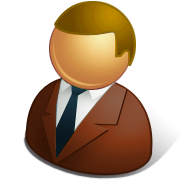 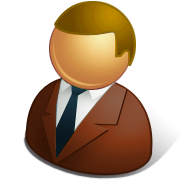 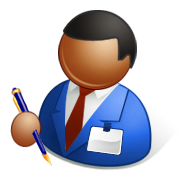 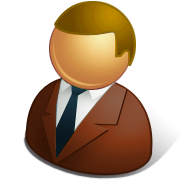 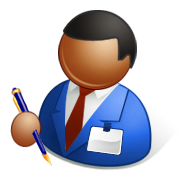 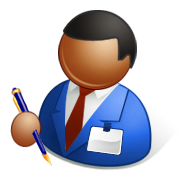 ПОДГОТОВКА К ПРОВЕДЕНИЯ СОУТ
Формирование комиссии по проведению СОУТ
Утверждение графика проведения СОУТ
Привлечение организации, проводящей СОУТ
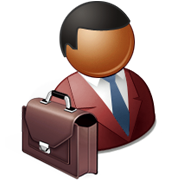 Требования к организации, проводящей СОУТ:

1) указание в уставных документах организации в качестве основного вида деятельности или одного из видов ее деятельности проведение специальной оценки условий труда;
2) наличие в организации не менее пяти экспертов
3) наличие в качестве структурного подразделения испытательной лаборатории (центра), которая аккредитована Росаккредитацией
Представители работодателя, включая специалиста по охране труда
Представители профсоюза или иного представительного органа работников (при наличии)
Реестр организаций
Работодатель распорядительным актом утверждает:
 Состав и порядок деятельности комиссии
 График проведения специальной оценки условий труда
Реестр экспертов
Комиссия утверждает:
 Перечень рабочих мест для проведения СОУТ с указанием аналогичных рабочих мест
ПОДГОТОВКА К ПРОВЕДЕНИЯ СОУТ
Организации, аккредитованные по 205н до 01.01.2014
Организации, внесенные в реестр в соответствии с 426-ФЗ
Аттестат аккредитации лаборатории которых истекает в 2014 году
(старый аттестат+новый аттест)
Внесенные в реестр Минтруда России в соответствии с 426-ФЗ
(новый аттестат)
ОРГАНИЗАЦИИ
До истечения аттестата аккредитации лаборатории
(старый аттестат)
01.01.2014
31.12.2014
31.12.2018
Лица, работающие по трудовому договору и допущенные к работе в испытательных лабораториях (центрах)
Эксперты по СОУТ, имеющие сертификат и внесенные в реестр
СПЕЦИАЛИСТЫ
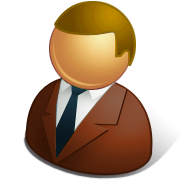 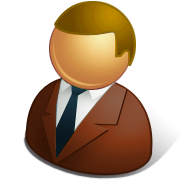 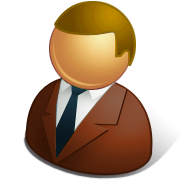 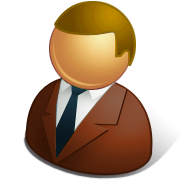 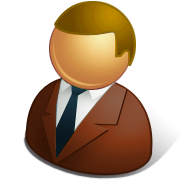 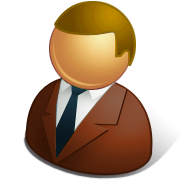 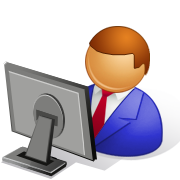 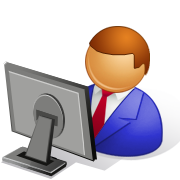 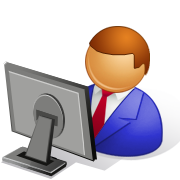 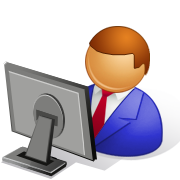 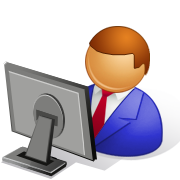 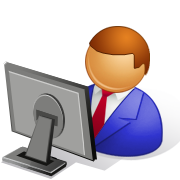 Идентификация потенциально вредных и(или) опасных производственных факторов
Идентификация осуществляется экспертом организации, проводящей специальную оценку условий труда
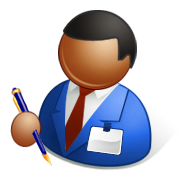 Включает в себя следующие этапы:
Выявление и описание имеющихся на рабочем месте ФПС для проведения этого этапа эксперту необходимо ознакомиться:
1) производственное оборудование, материалы и сырье, используемые работниками и являющиеся источниками вредных и (или) опасных производственных факторов, которые идентифицируются и при наличии которых в случаях, установленных законодательством Российской Федерации, проводятся обязательные предварительные (при поступлении на работу) и периодические (в течение трудовой деятельности) медицинские осмотры работников;
2) результаты ранее проводившихся на данных рабочих местах исследований (испытаний) и измерений вредных и (или) опасных производственных факторов;
3) случаи производственного травматизма и (или) установления профессионального заболевания, возникшие в связи с воздействием на работника на его рабочем месте вредных и (или) опасных производственных факторов;
4) предложения работников по осуществлению на их рабочих местах идентификации потенциально вредных и (или) опасных производственных факторов.
Сопоставление и установление совпадения имеющихся ФПС с ФПС Классификатора
Принятие решения о проведении исследований (измерений) 
Оформление и утверждение результатов идентификации
Заключение
РАБОЧИЕ МЕСТА
ВОПФ идентифицированы
ВОФ не идентифицированы
Решение комиссии о проведении исследований и измерений факторов
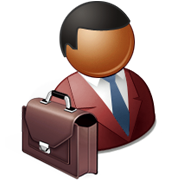 Решение комиссии о признании условий труда допустимыми
Декларация
Перечень подлежащих исследованиям ВОПФ
Результаты идентификации утверждаются комиссией по специальной оценке условий труда
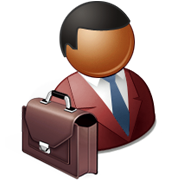 Идентификация потенциально вредных и(или) опасных производственных факторов
Результаты идентификации заносятся в раздел «Перечень рабочих мест, на которых проводилась специальная оценка условий труда» отчета о проведении специальной оценки.
Идентификация не осуществляется при условиях:

1) Наличие рабочих мест работников, профессии, должности, специальности в списках для досрочного назначения пенсии;
2) Наличие рабочих мест, в связи с работой на которых работникам предоставляются гарантии и компенсации за работу с вредными и (или) опасными условиями труда;
3) Наличие рабочих мест, на которых по результатам ранее проведенных аттестации рабочих мест по условиям труда или специальной оценки условий труда были установлены вредные и (или) опасные условия труда.
Перечень подлежащих исследованиям (испытаниям) и измерениям вредных и (или) опасных факторов на рабочих местах, в этом случае, определяется экспертом в соответствии с классификатором.
ДЕКЛАРИРОВАНИЕ СООТВЕТСТВИЯ УСЛОВИЙ ТРУДА ГОСУДАРСТВЕННЫМ НОРМАТИВНЫМ ТРЕБОВАНИЯМ
Формирование декларации соответствия условий труда государственным нормативным требованиям охраны труда

- Подача декларации в территориальный орган Роструда по месту нахождения
Срок действия декларации – 5 лет с возможностью продления
Действие декларации прекращается, если в период ее действия с работником, занятым на рабочем месте, в отношении которого принята данная декларация, произошел НС (за исключением НС по вине третьих лиц) или у него выявлено профзаболевание, причиной которого явилось воздействие ВОПФ
Проведение внеплановой СОУТ
Порядок подачи декларации соответствия условий труда государственным нормативным требованиям охраны труда, в соответствии с приказом Минтруда от 07.02.2014 №80н
Декларация подается в срок не позднее 30 дней со дня утверждения отчета о СОУТ
Подготовка декларации в соответствии с утвержденной формой
На бумажном
носителе
 лично
На бумажном носителе, почтовым отправлением с описью вложения и уведомлением о вручении
Электронным документом, подписанным электронной подписью работодателя
Реестр деклараций
ИССЛЕДОВАНИЯ И ИЗМЕРЕНИЯ ВРЕДНЫХ И (ИЛИ) ОПАСНЫХ ПРОИЗВОДСТВЕННЫХ ФАКТОРОВ, ИХ ОЦЕНКА
Осуществляются испытательной лабораторией (центром), экспертами и иными работниками организации, проводящей СОУТ с учетом требований к методам, методикам и средствам измерений.
Организация, проводящая СУОТ проводит исследования (измерения) самостоятельно или с привлечением субподрядчика для проведения измерений факторов, предусмотренных пп. 12-14 и 24 ч.3, ст. 13 426-ФЗ
Исследованию (измерению) подлежат:
физические факторы;
химические факторы;
биологические факторы;
тяжесть трудового процесса;
напряженность трудового процесса.
Проведение исследований (измерений) вредных и (или) опасных факторов
или
 Анализ результатов исследований (измерений), проведенных в рамках производственного контроля (но не ранее чем за 6 месяцев до проведения СОУТ) и принятие решения об использовании указанных результатов
Классификация условий труда: 4 класса, 4 подкласса в рамках 3-го класса (вредные условия труда).
Предусмотрена возможность снижения класса (подкласса): на одну степень – комиссией по представлению эксперта; более чем на одну ступень – по согласованию с территориальным органом Роспотребнадзора;
Отнесение условий труда к классам (подклассам) условий труда по результатам исследований (измерений) или отнесение условий труда к опасному классу без проведения измерений
Направление в территориальный орган Роструда по месту нахождения копии протокола Комиссии об отнесение условий труда к опасному классу без проведения измерений (в течение 10 рабочих дней)
Оформление результатов исследований (измерений) и оценки условий труда
Результатов исследований (измерений) и оценки условий труда оформляются в форме протокола
Протокол
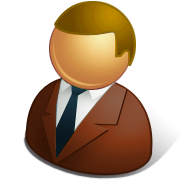 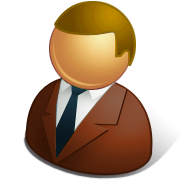 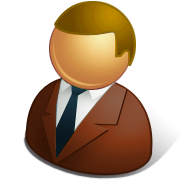 ФОРМИРОВАНИЕ РЕЗУЛЬТАТОВ СОУТ
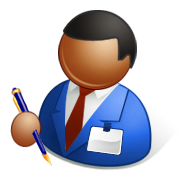 Содержание отчета:
1) сведения об организации, проводящей специальную оценку условий труда, с приложением копий документов, подтверждающих ее соответствие установленным требованиям;
2) перечень рабочих мест, на которых проводилась специальная оценка условий труда, с указанием вредных и (или) опасных производственных факторов, которые идентифицированы на данных рабочих местах;
3) карты специальной оценки условий труда, содержащие сведения об установленном экспертом организации, проводящей специальную оценку условий труда, классе (подклассе) условий труда на конкретных рабочих местах;
4) протоколы проведения исследований (испытаний) и измерений идентифицированных вредных и (или) опасных производственных факторов;
5) протоколы оценки эффективности средств индивидуальной защиты;
6) протокол комиссии, содержащий решение о невозможности проведения исследований (испытаний) и измерений по основанию, указанному в части 9 статьи 12 426-ФЗ (при наличии такого решения);
7) сводная ведомость специальной оценки условий труда;
8) перечень мероприятий по улучшению условий и охраны труда работников, на рабочих местах которых проводилась специальная оценка условий труда;
9) заключения эксперта организации, проводящей специальную оценку условий труда.
Составление отчета о проведении СОУТ организацией, проводящей СОУТ
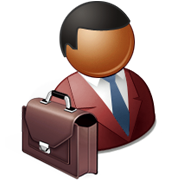 В отношении рабочих мест, на которых вредные и (или) опасные производственные факторы не идентифицированы, в отчете о проведении специальной оценки условий труда указываются сведения, предусмотренные пунктами 1, 2 и 9
В случае несогласия члена комиссии с результатами СОУТ, он имеет право изложить мотивированное особое мнение.
Подписание отчета членами комиссии по проведению СОУТ и утверждение председателем
ОТЧЕТ
ИНФОРМИРОВАНИЕ (ПЕРЕДАЧА ДАННЫХ) О РЕЗУЛЬТАТАХ СОУТ
Ознакомление работников с результатами проведения СОУТ на их рабочих местах под роспись в срок не позднее чем тридцать календарных дней со дня утверждения отчета о проведении специальной оценки условий труда.
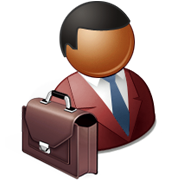 Размещение на своем официальном сайте в информационно-телекоммуникационной сети "Интернет" (при наличии такого сайта) сводных данных о результатах проведения СОУТ в части установления классов (подклассов) условий труда на рабочих местах и перечня мероприятий по улучшению условий и охраны труда работников
Работодатель организует
Представление данных в территориальный орган Роструда (до 01.01.2016)
Передача данных о результатах СОУТ в Федеральную государственную информационную систему учета результатов проведения специальной оценки условий труда организацией, проводящей специальную оценку условий труда (с 01.01.2016)
ЭКСПЕРТЫ ПО ПРОВЕДЕНИЮ СОУТ
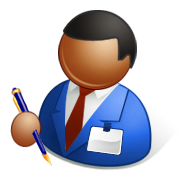 Соответствие кандидата в эксперты требованиям 426-ФЗ подтверждается документами и сведениями;
Обучение по дополнительной профессиональной программе осуществляется в соответствиями с требованиями Федерального закона «Об образовании в Российской Федерации» и нормативными правовыми актами, принятыми в его развитие (наличие ДПП, договора на оказание платных образовательных услуг, документа о квалификации (удостоверение или диплом)
Соответствие требованиям, предъявляемым к экспертам ч. 3 ст. 20 426-ФЗ
Аттестация проходит в аттестационных комиссиях по одной или нескольким областям проведения работ по СОУТ: идентификация потенциально вредных и (или) опасных факторов, оценка физических факторов, оценка химических факторов, оценка биологических факторов, оценка факторов трудового процесса
Прохождение аттестации на право выполнения работ по специальной оценке условий труда
Внесение сведений об экспертах в реестр экспертов организаций, проводящих СОУТ
ЭКСПЕРТИЗА КАЧЕСТВА СОУТ
Экспертиза качества проведения СОУТ осуществляется:
 по представлениям территориальных органов Роструда в связи с осуществлением мероприятий по государственному контролю (надзору) за соблюдением требований настоящего Федерального закона, в том числе на основании заявлений работников, профессиональных союзов, их объединений, иных уполномоченных работниками представительных органов, а также работодателей, их объединений, страховщиков;
 по поданным непосредственно в орган, уполномоченный на проведение экспертизы качества специальной оценки условий труда, заявлениям работников, профессиональных союзов, их объединений, иных уполномоченных работниками представительных органов, а также работодателей, их объединений, страховщиков.
Экспертиза качества проведения СОУТ осуществляется в рамках ГЭУТ
Разногласия по вопросам экспертизы качества СОУТ рассматриваются Минтрудом России
Разногласия по вопросам проведения СОУТ, несогласие работника с результатами проведения специальной оценки условий труда на его рабочем месте, а также жалобы работодателя на действия (бездействие) организации, проводящей СОУТ, рассматриваются Рострудом и его территориальными органами.
ОТВЕТСТВЕННОСТЬ ЗА НАРУШЕНИЙ ТРЕБОВАНИЙ ЗАКОНОДАТЕЛЬСТВА
Нарушение работодателем установленного порядка проведения специальной оценки условий труда на рабочих местах или ее непроведение - влечет предупреждение или наложение административного штрафа на должностных лиц в размере от пяти тысяч до десяти тысяч рублей; на лиц, осуществляющих предпринимательскую деятельность без образования юридического лица, - от пяти тысяч до десяти тысяч рублей; на юридических лиц - от шестидесяти тысяч до восьмидесяти тысяч рублей.
КоАП. Статья 5.27.1. Нарушение государственных нормативных требований охраны труда, содержащихся в федеральных законах и иных нормативных правовых актах Российской Федерации
КоАП. Статья 14.54. Нарушение установленного порядка проведения специальной оценки условий труда
1. Нарушение организацией, проводившей специальную оценку условий труда, установленного порядка проведения специальной оценки условий труда – 
влечет наложение административного штрафа на должностных лиц в размере от двадцати тысяч до тридцати тысяч рублей; на юридических лиц - от семидесяти тысяч до ста тысяч рублей.
2. Совершение административного правонарушения, предусмотренного частью 1 настоящей статьи, лицом, ранее подвергнутым административному наказанию за аналогичное административное правонарушение, -
влечет наложение административного штрафа на должностных лиц в размере от сорока тысяч до пятидесяти тысяч рублей или дисквалификацию на срок от одного года до трех лет; на юридических лиц - в размере от ста тысяч до двухсот тысяч рублей или административное приостановление деятельности на срок до девяноста суток.
ТК РФ. Ст. 356. Полномочия федеральной инспекции труда
направляет в федеральный орган исполнительной власти, осуществляющий функции по выработке государственной политики и нормативно-правовому регулированию в сфере труда, предложение об аннулировании сертификата эксперта на право выполнения работ по специальной оценке условий труда в связи с допускаемым этим экспертом нарушением законодательства о специальной оценке условий труда;
направляет в национальный орган по аккредитации представления о приостановке действия аттестата аккредитации организации, проводящей специальную оценку условий труда и допускающей нарушение требований законодательства о специальной оценке условий труда.
Спасибо за внимание!
Начальник центральной лаборатории научно-методического сопровождения Государственной экспертизы условий труда
ФГБУ «ВНИИ охраны и экономики труда»

Любимов Андрей Андреевич

Тел: (499) 164-93-60
Е-mail: alyubimov@vcot.info